宣传标语
我做了什么？
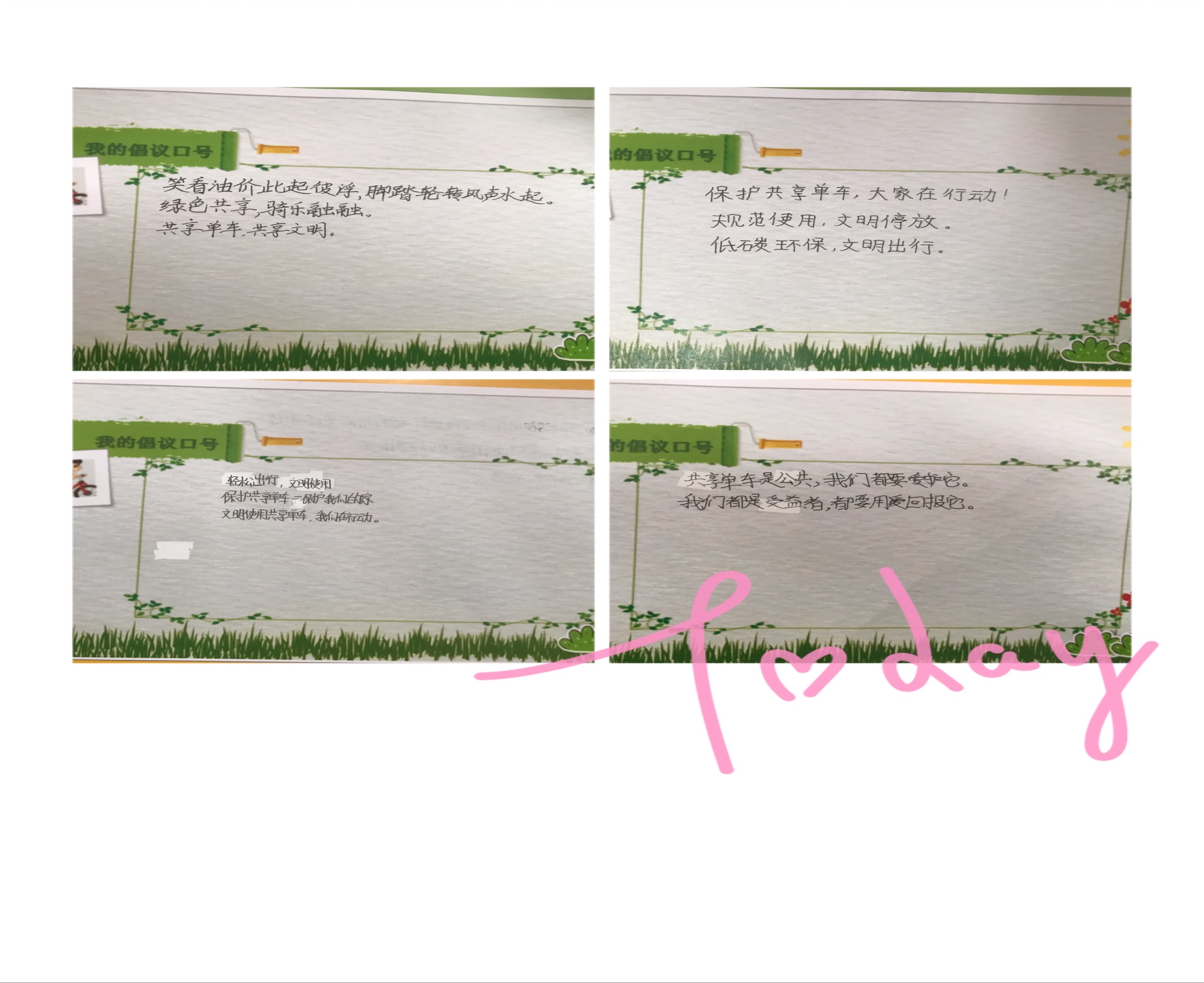 我做了什么？
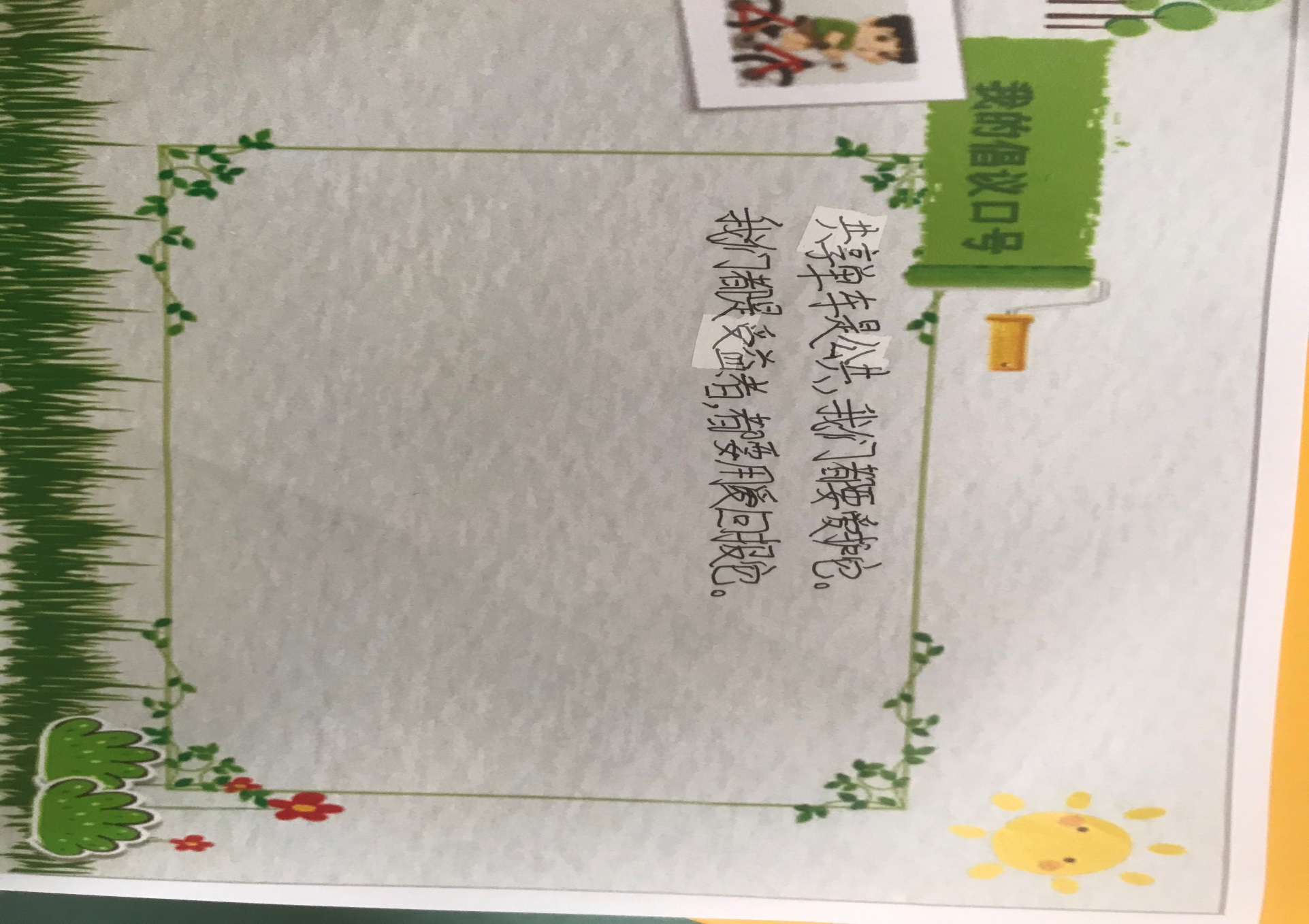 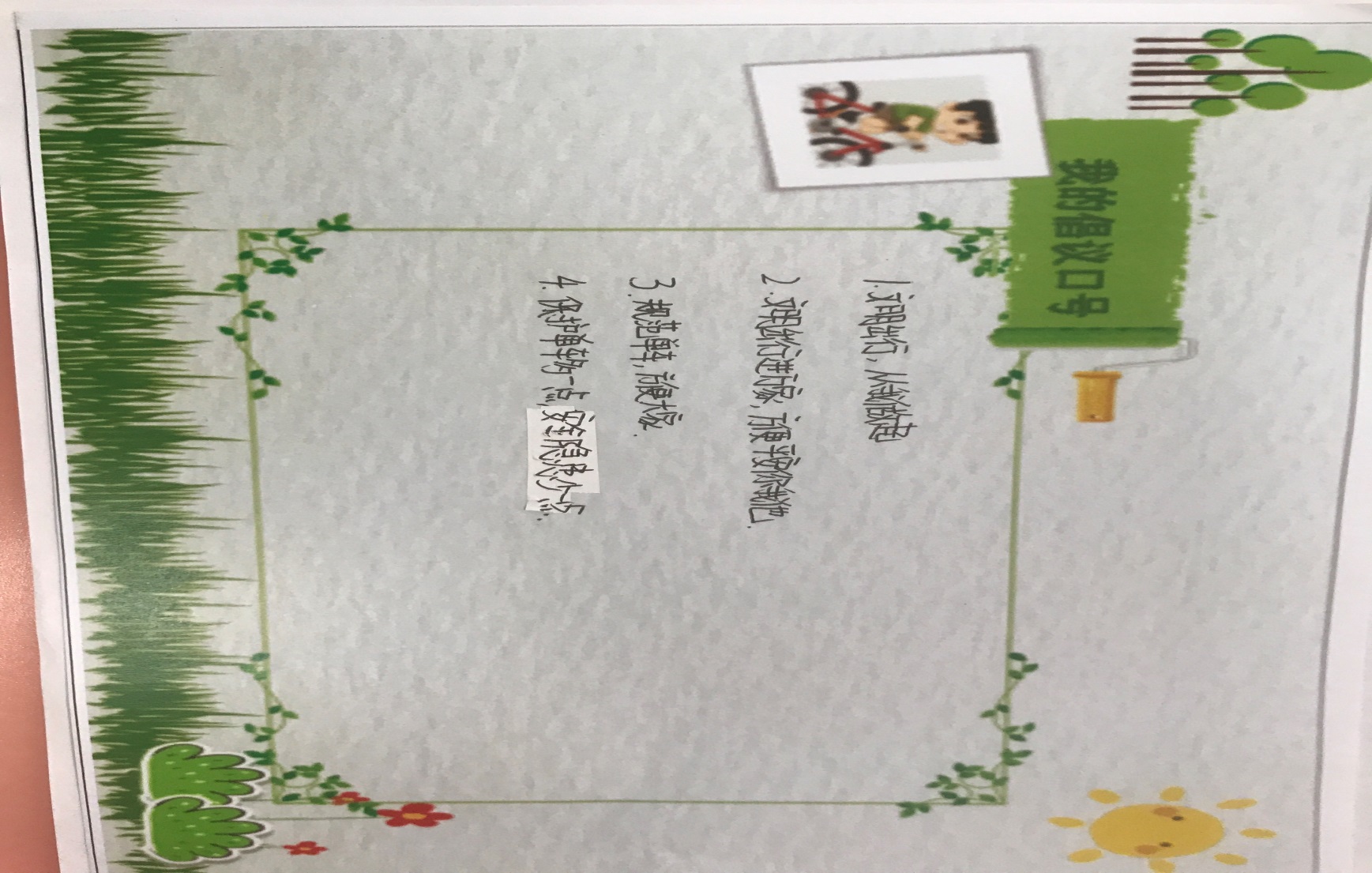 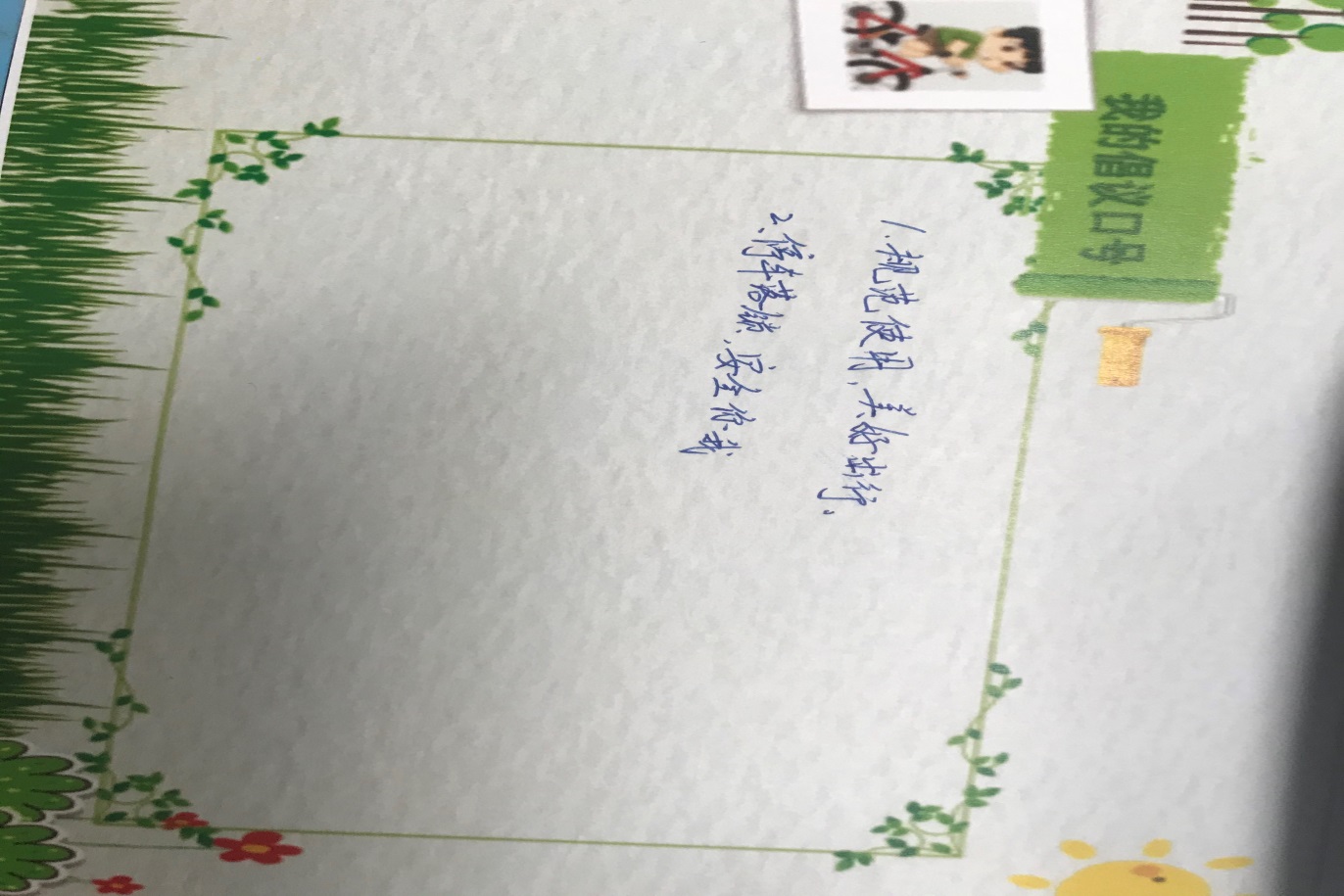 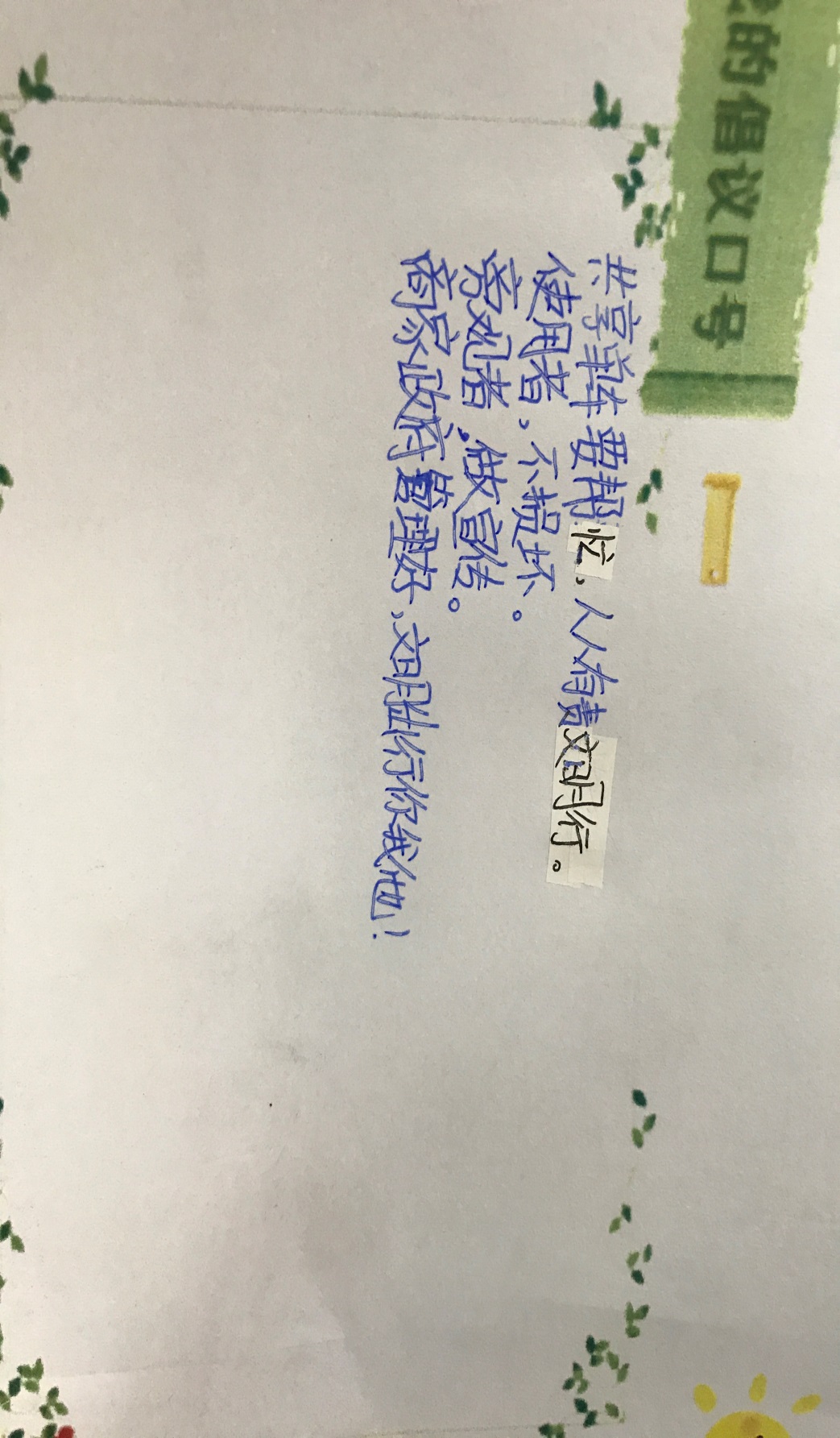 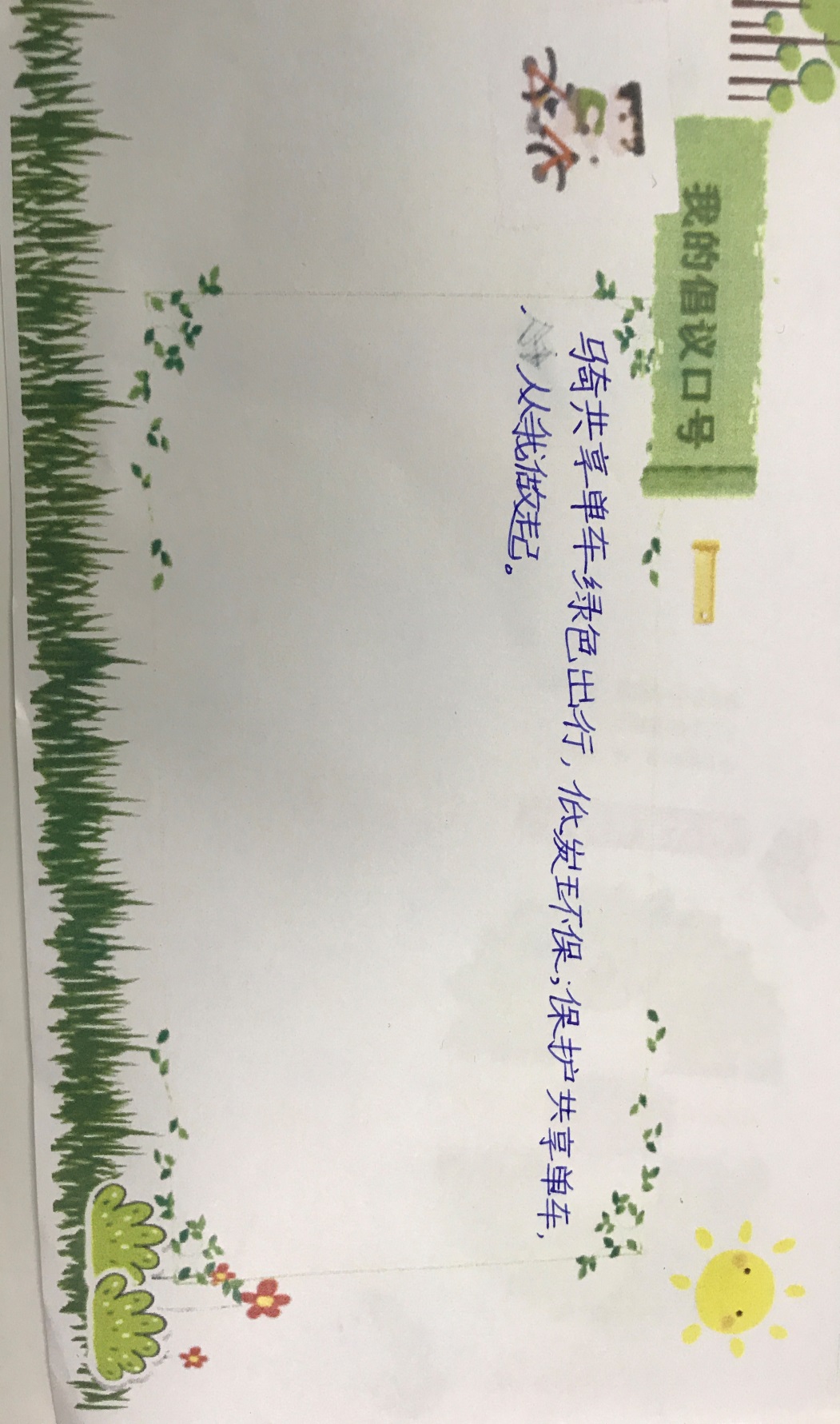 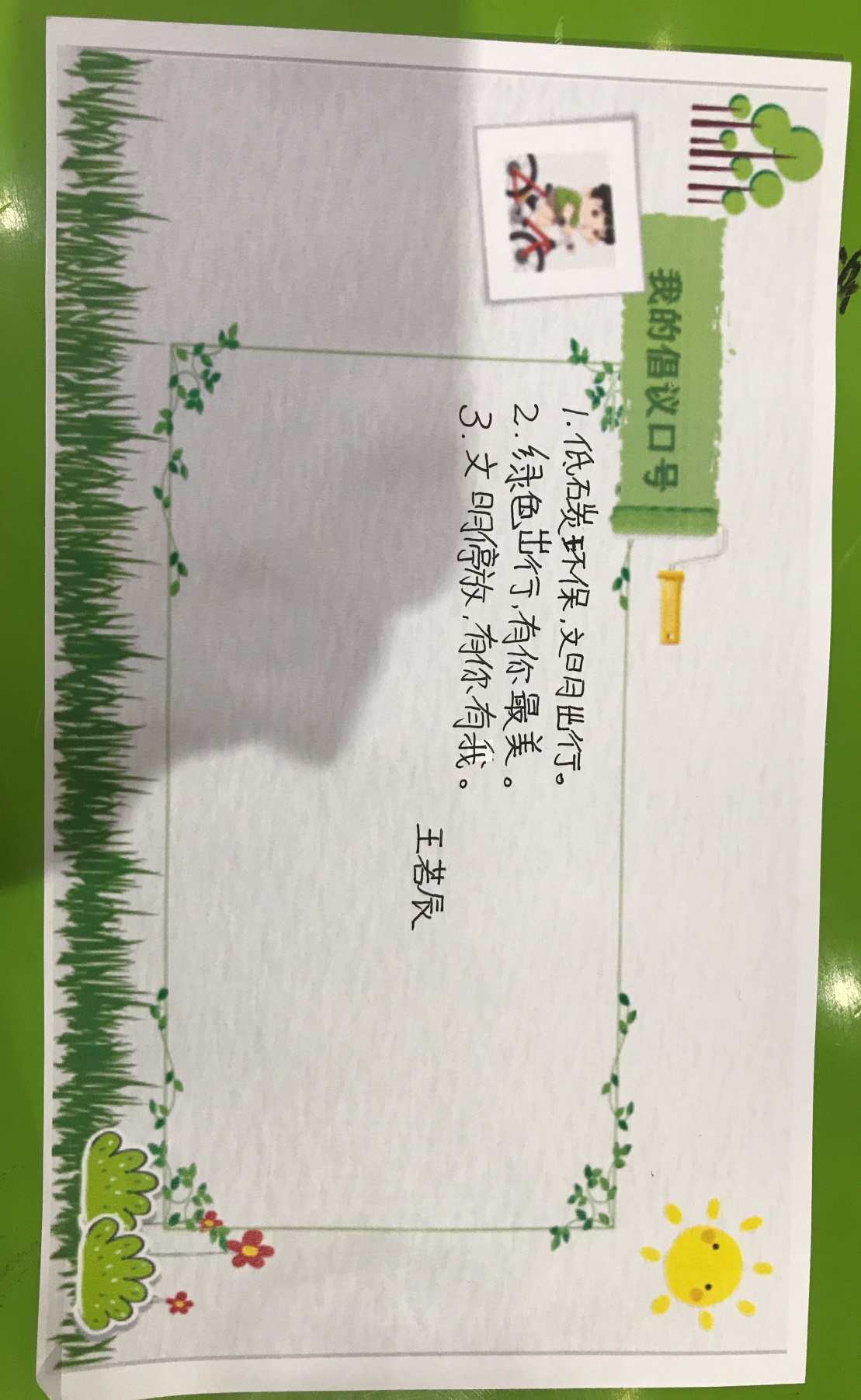 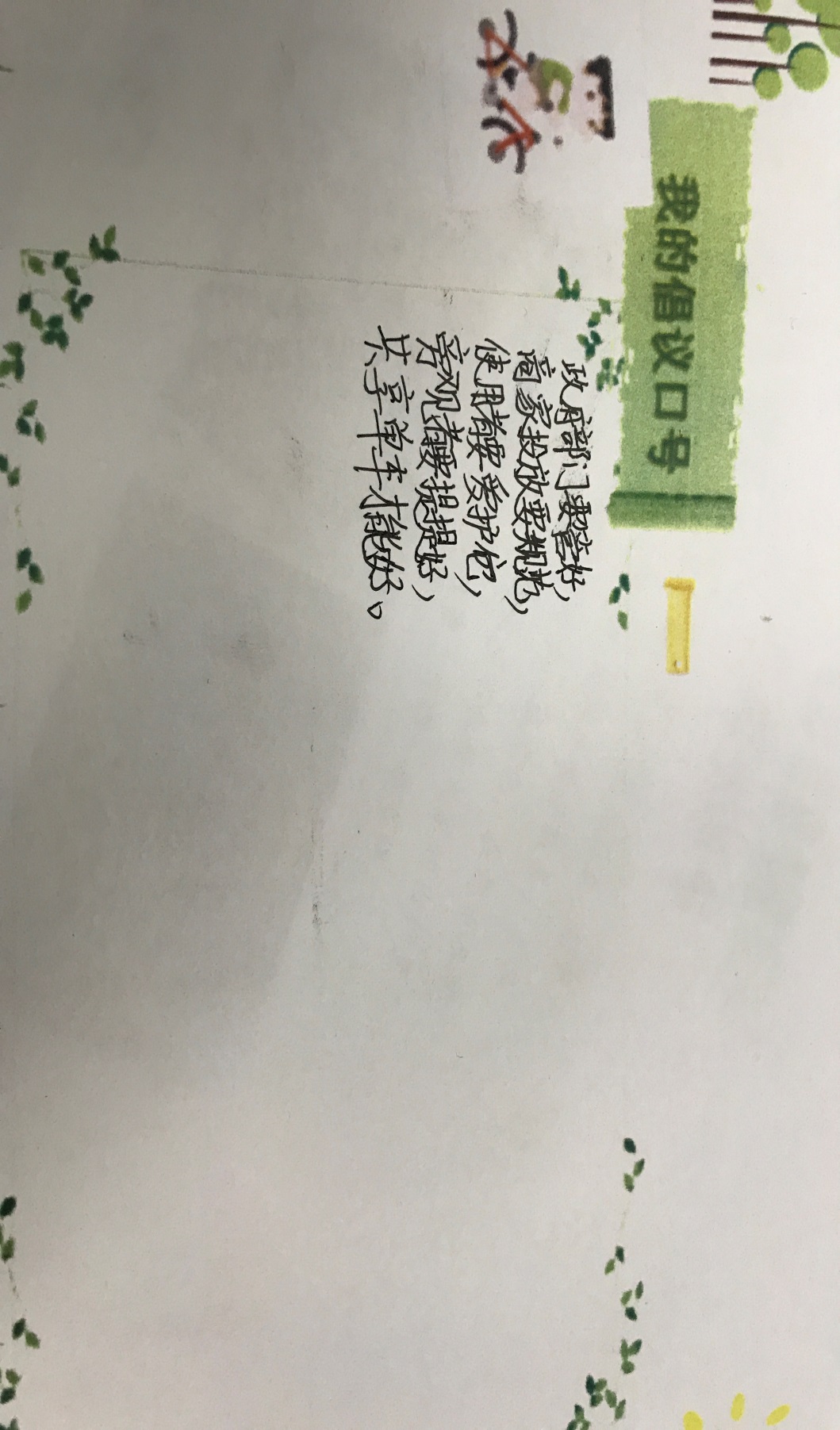 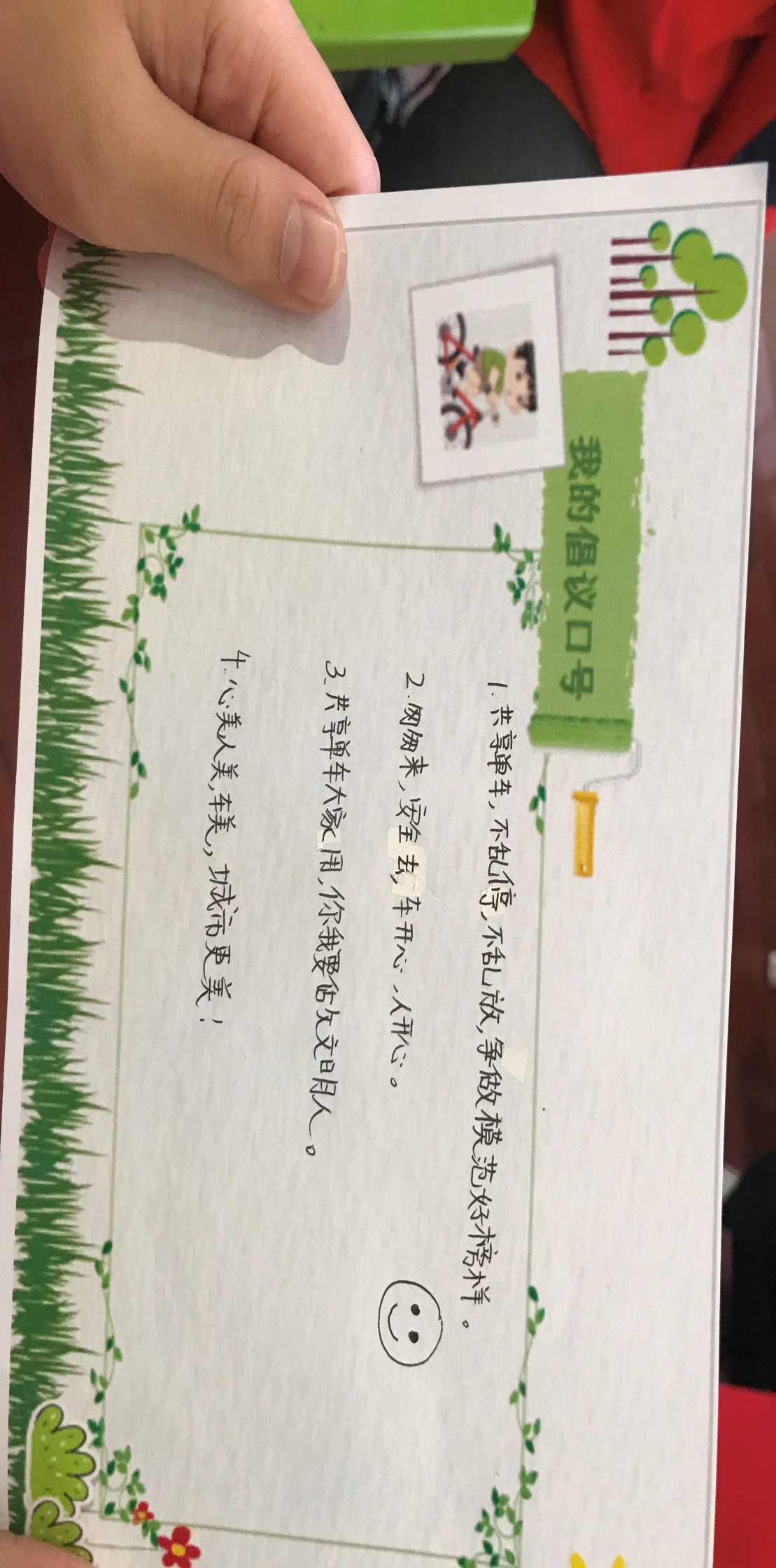 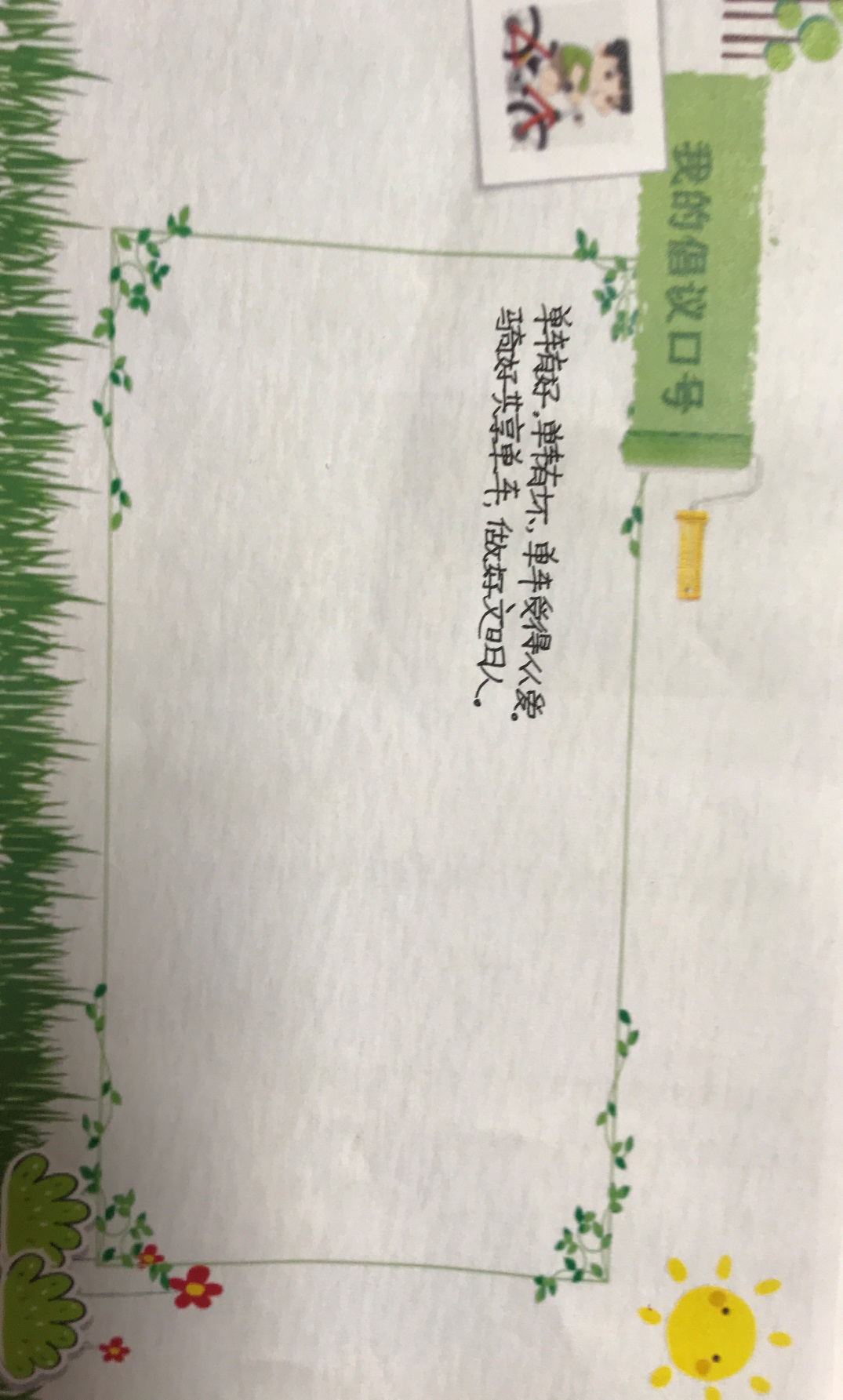 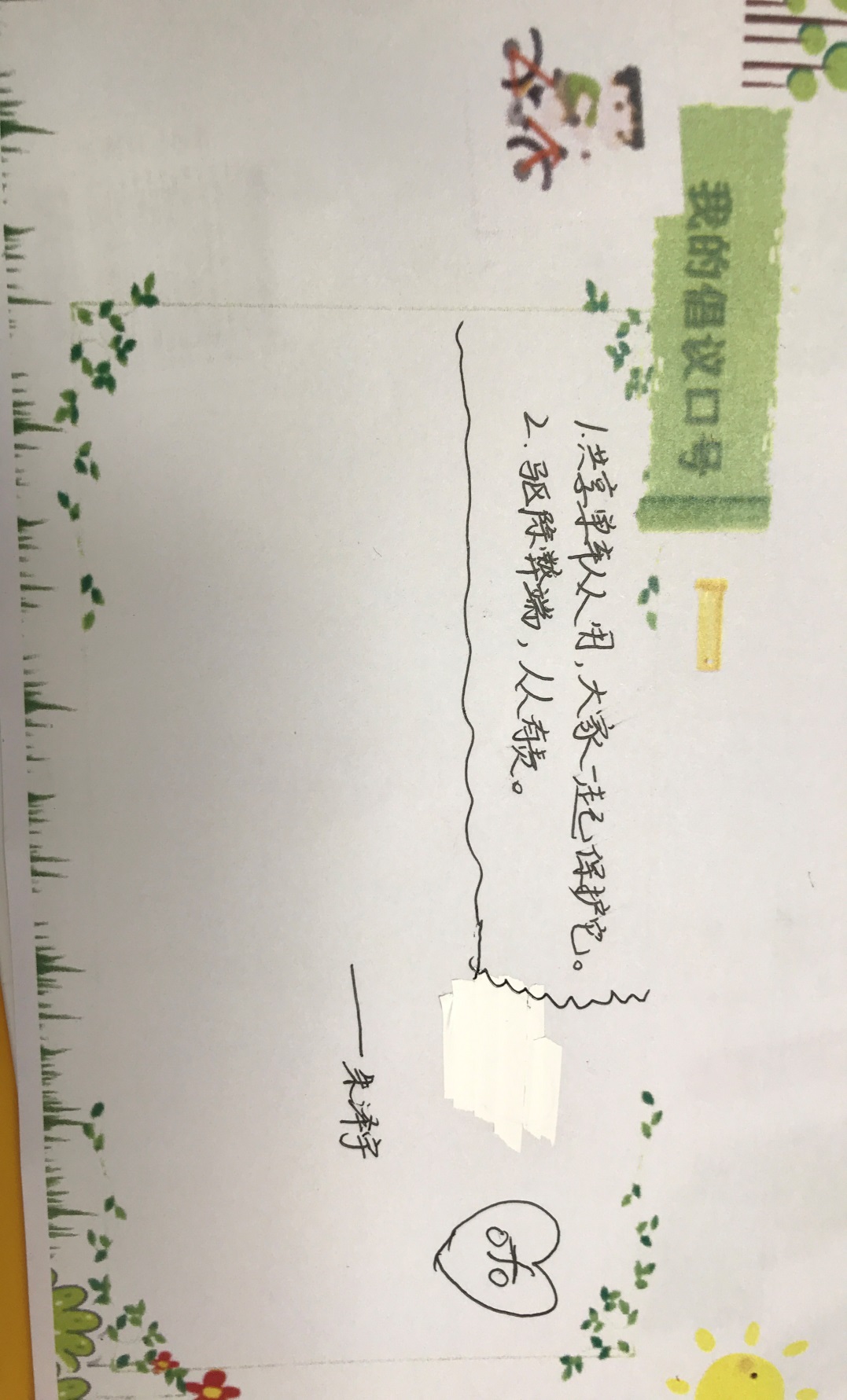 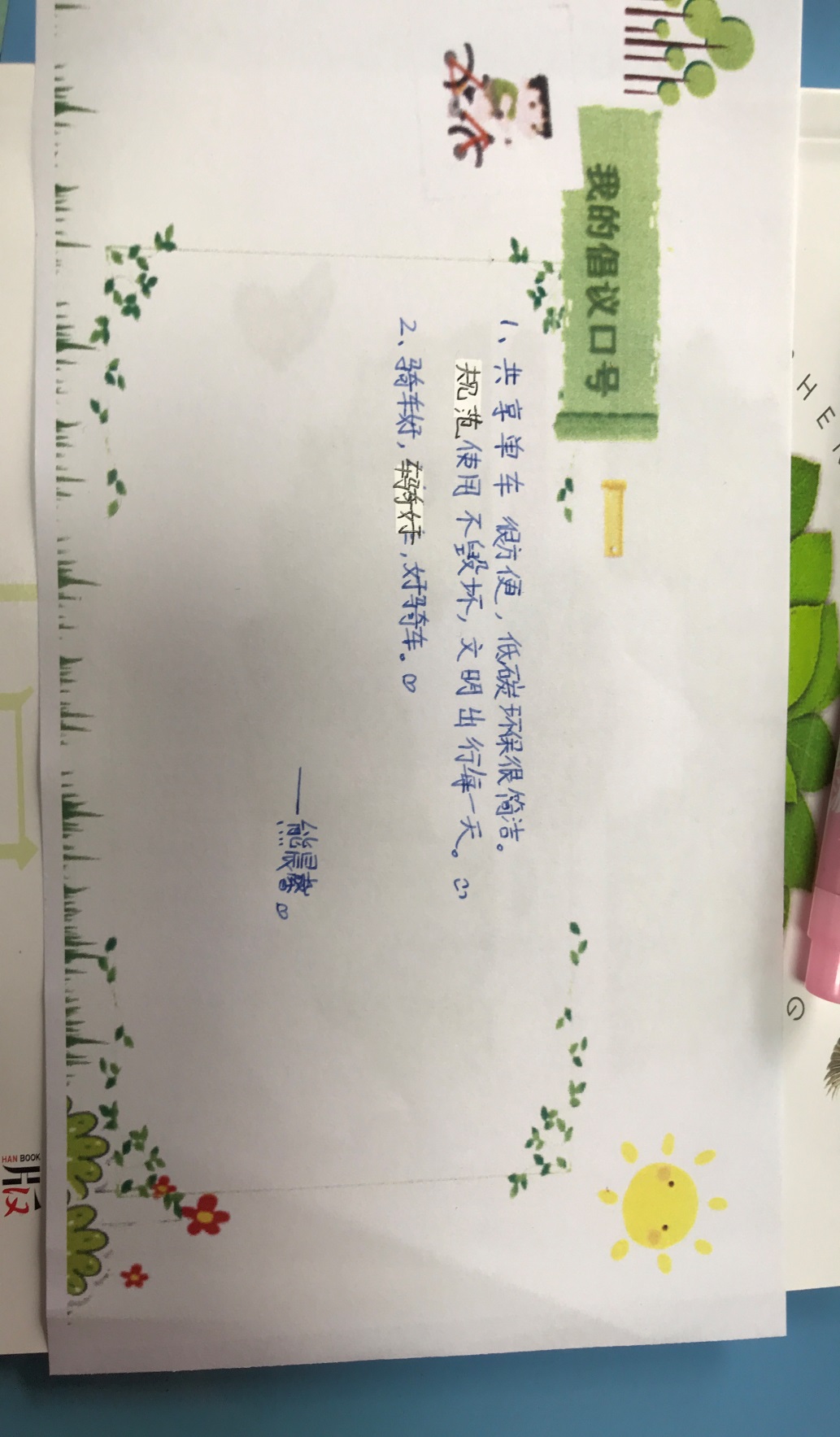 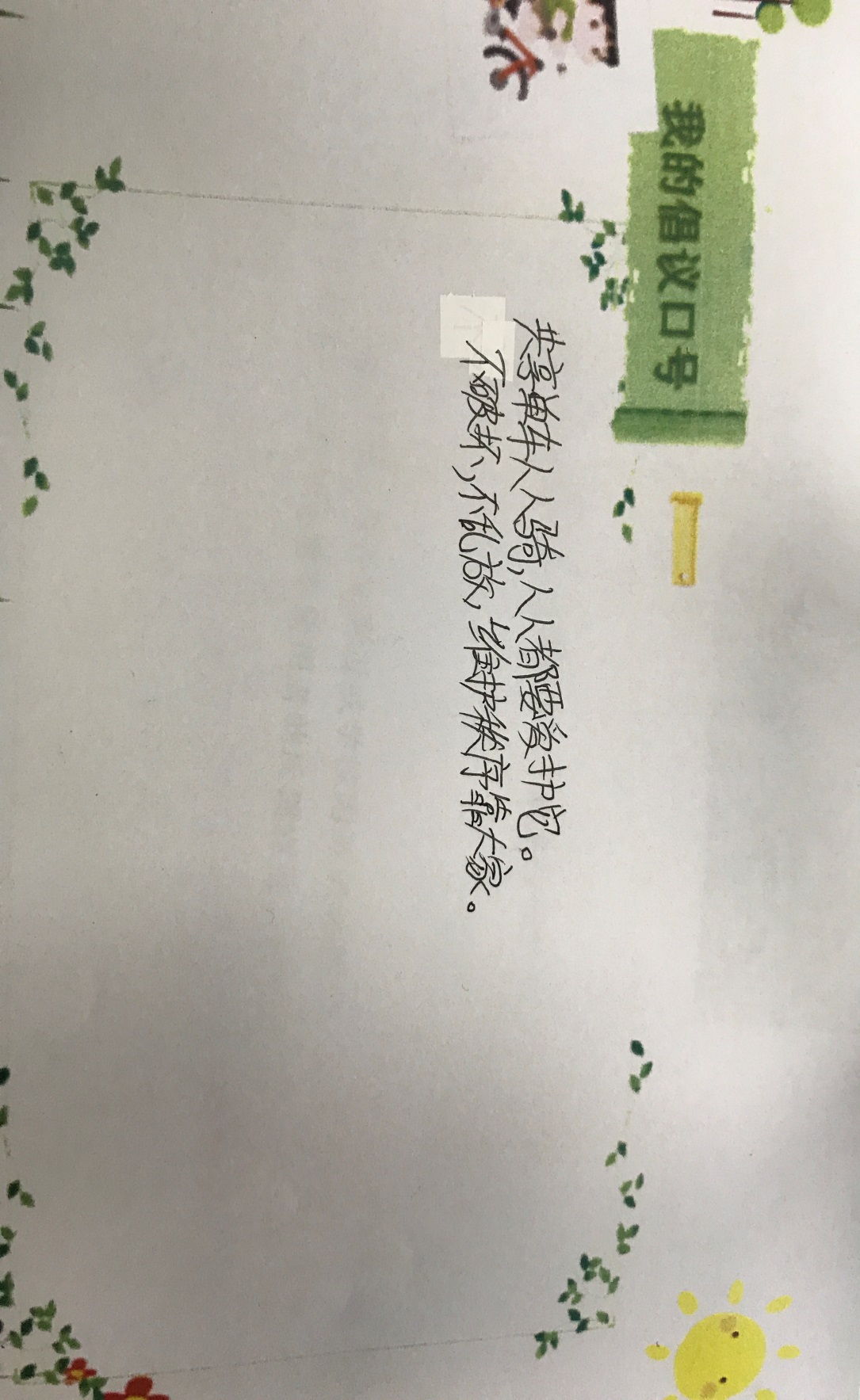 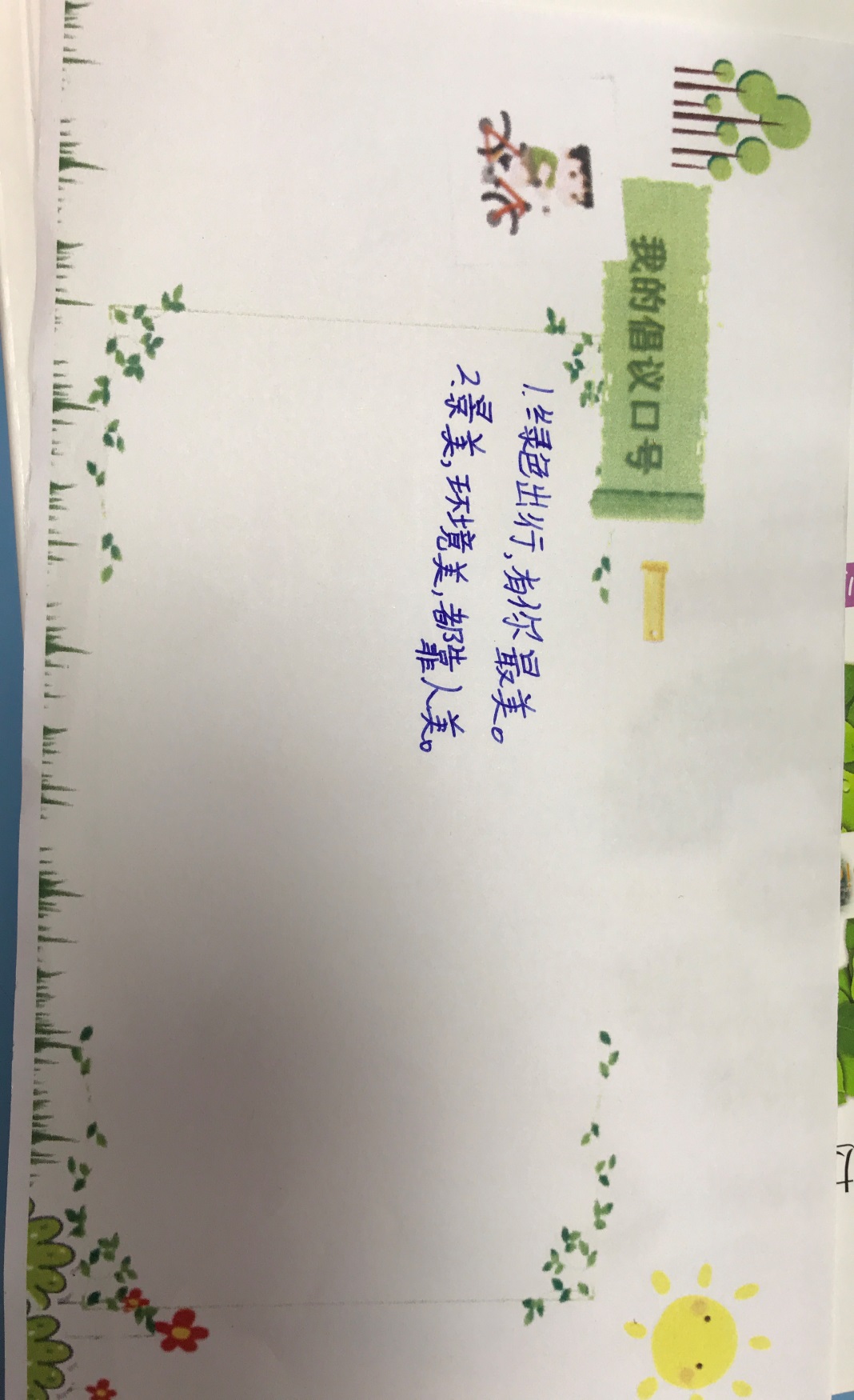